Herramientas de comunicación 
efectiva
ASEMUCH
Gerencia de cuidado y desarrollo
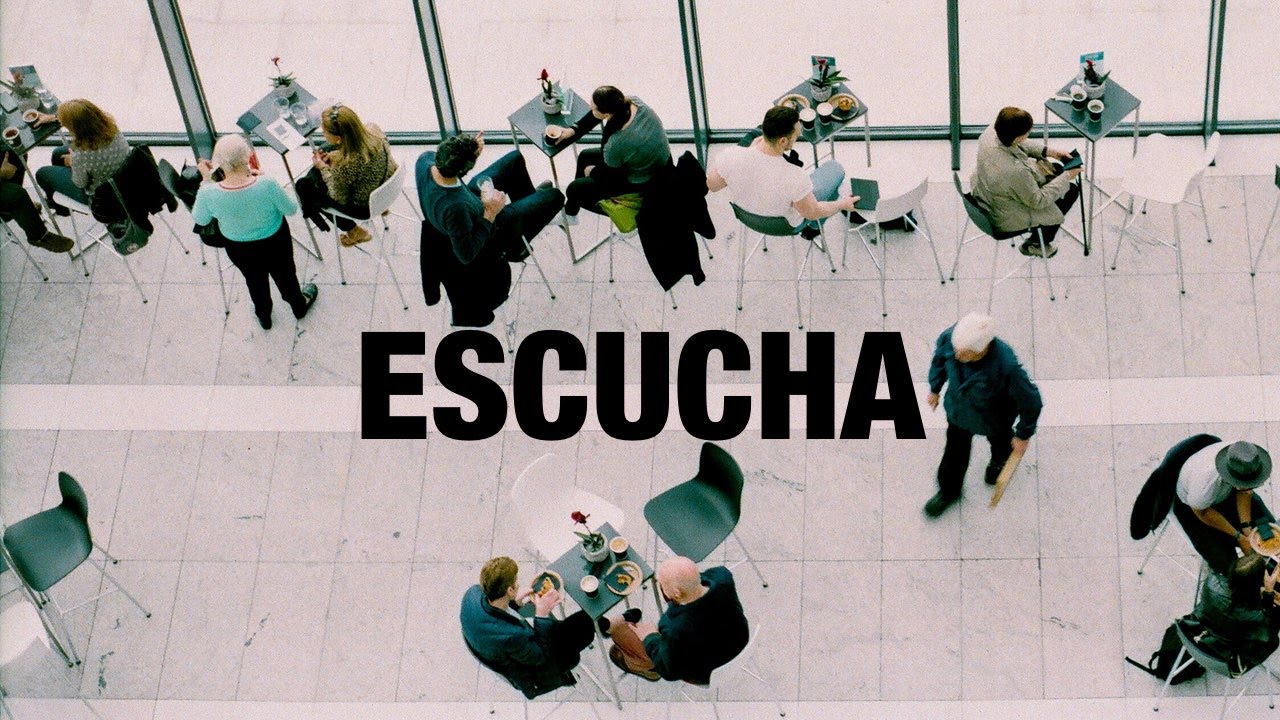 Descomposición en porcentajes del impacto de un mensaje: 7% es verbal, 38% vocal (tono, matices y otras características) y un 55% señales y gestos.
(Albert Mehrabian 2003)
Cuerpo
Emoción
Lenguaje
contexto
mensaje
EMISOR
RECEPTOR
retroalimentación
proponer
ESCUCHA
HABLA
indagar
Oír ≠ escuchar
Escuchar = oír + interpretar
Escucha activa
El escuchar es el factor fundamental del lenguaje,
hablamos para ser escuchados.
El escuchar valida el hablar
Brecha comunicacional
Ejercicio sobre la escucha